SETTLER 
TECHNICAL SPECIFICATION AND REQUIREMENTS
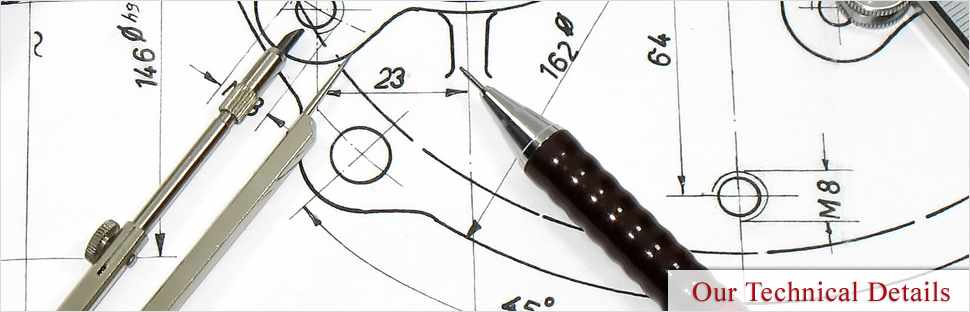 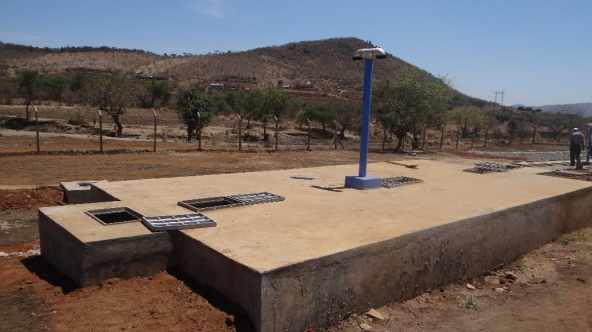 1
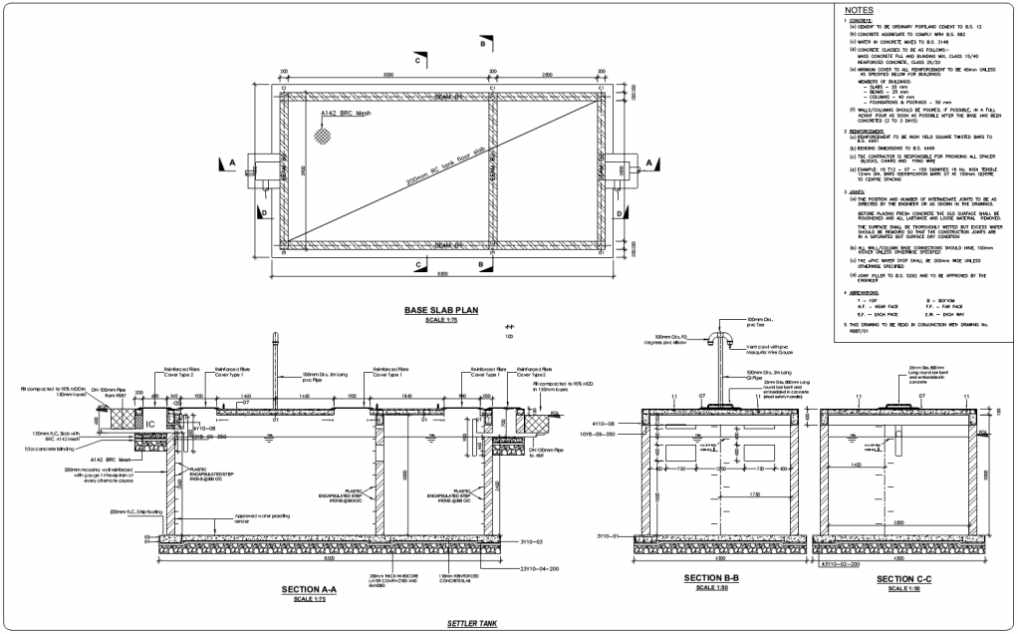 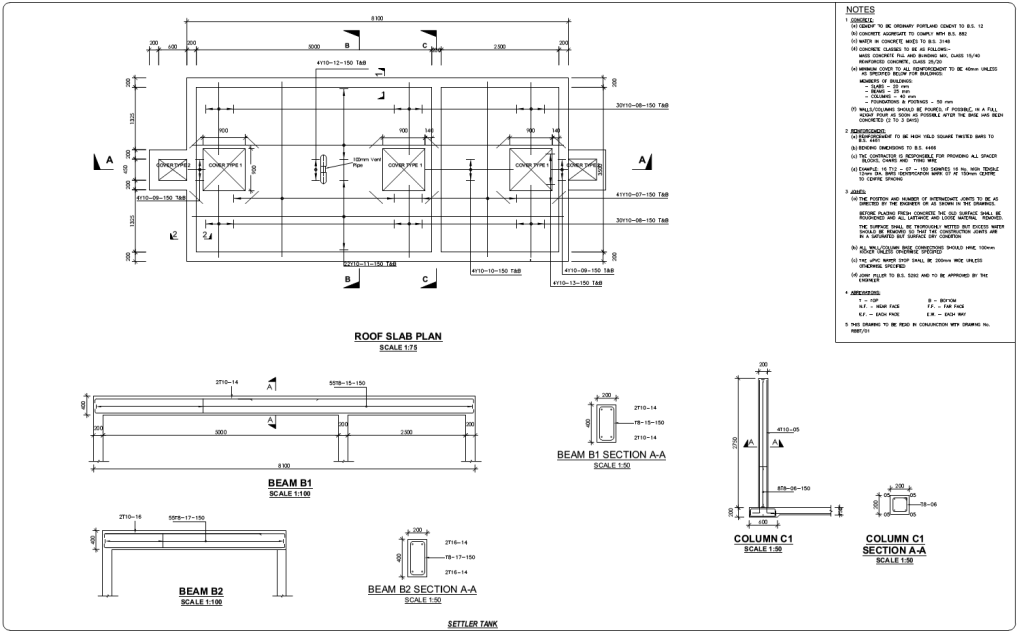 IMPORTANCE OF LEVELS
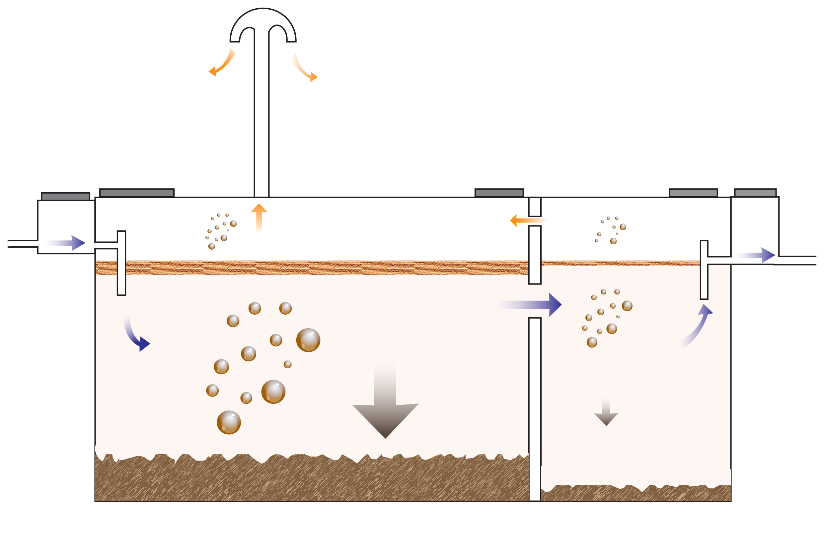 INLET AND OUTLET CHAMBER
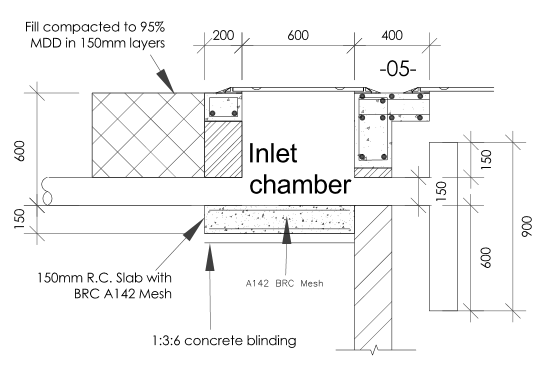 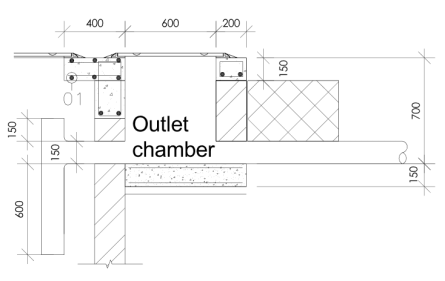 Bypass pipe
Outlet pipe
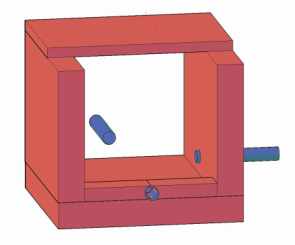 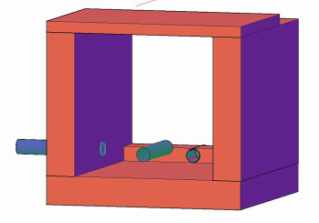 Inlet pipe
Inlet pipe
Bypass pipe
Outlet pipe
8/19/2017
5
DIFFERENT EXAMPLES OF SETTLER
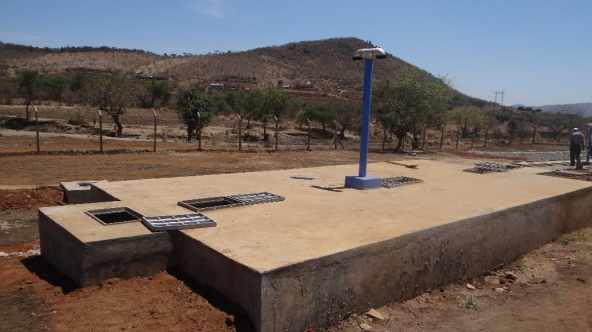 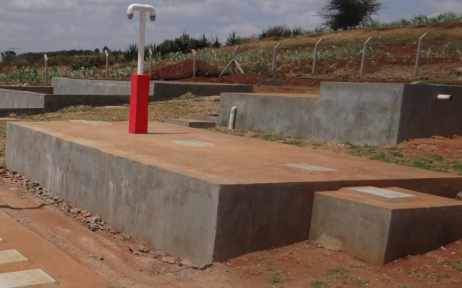 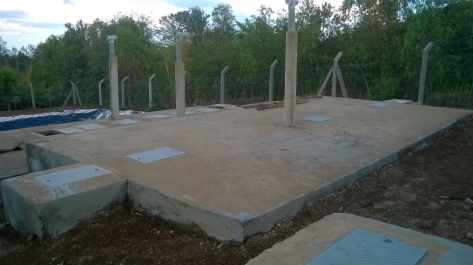 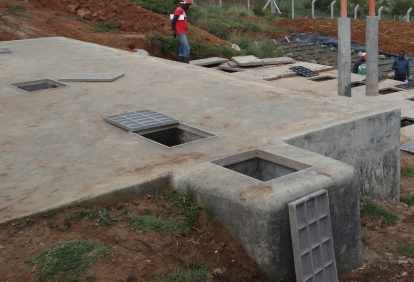